Охорона навколишнього середовища
Охорона навколишнього середовища – це система заходів щодо раціонального використання природних ресурсів, збереження особливо цінних та унікальних природних комплексів і забезпечення екологічної безпеки.
Охорона навколишнього середовища – це сукупність державних, адміністративних, правових, економічних, політичних і соціальних  заходів, спрямованих на раціональне використання, відтворення і збереження природних ресурсів землі, обмеження негативного впливу людської діяльності на навколишнє середовище.
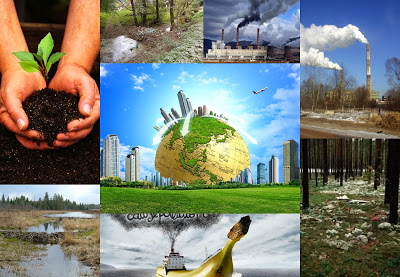 Об'єкти охорони навколишнього природного середовища
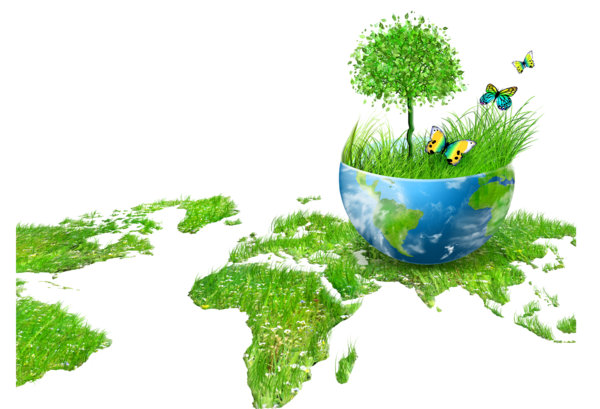 навколишнє природне середовище як сукупність природних і природно-соціальних умов та процесів, природні ресурси, як залучені в господарський обіг, ландшафти та інші природні комплекси;
території та об'єкти природно-заповідного фонду України;
здоров'я і життя людей.
Мета охорони довкілля – протидія негативним змінам у довкіллі, які мали місце в минулому, відбуваються зараз або можуть бути.
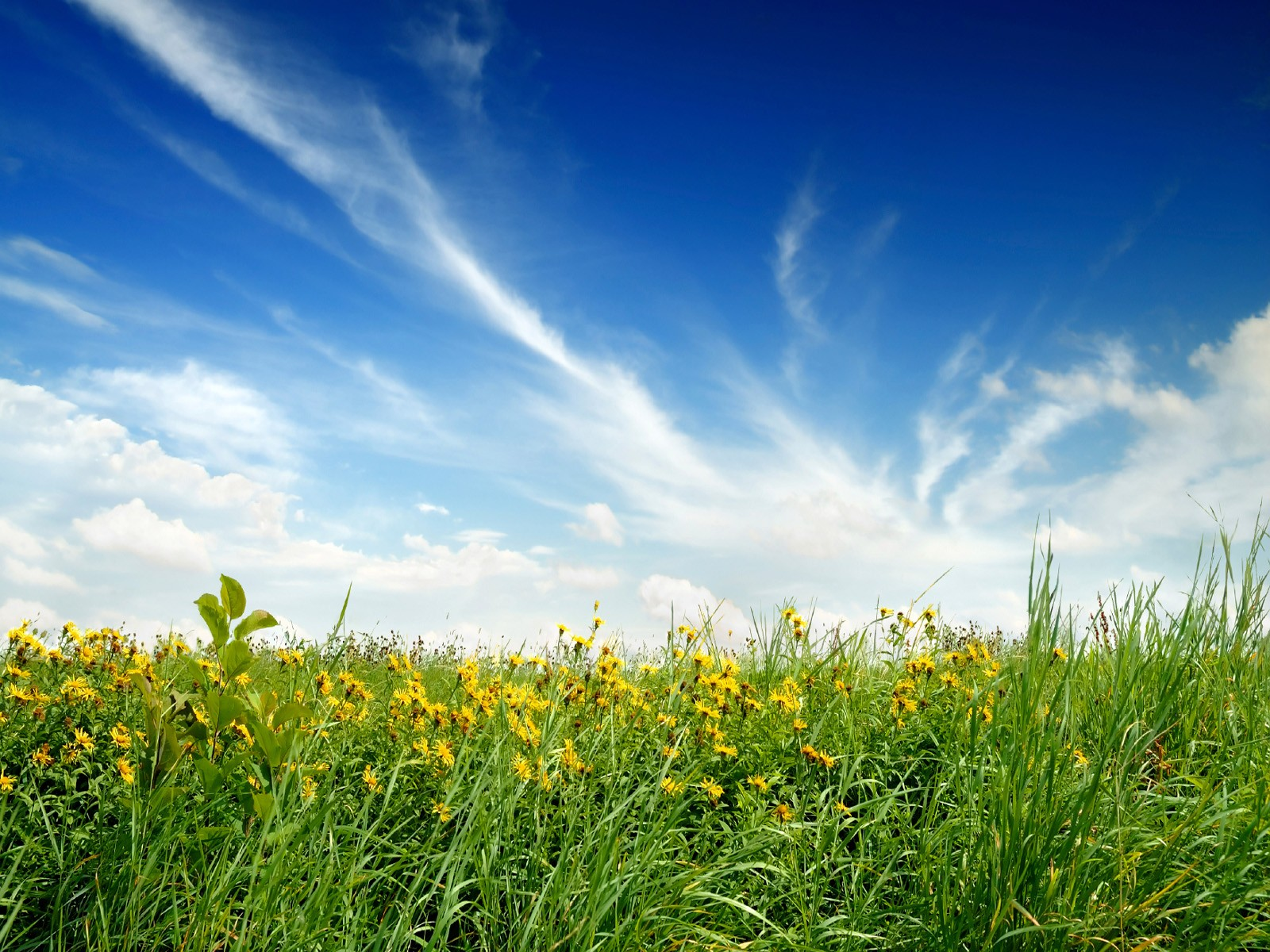 Актуальність охорони довкілля, що перетворилася в глобальну проблему, пов'язана головним чином зі зростанням антропогенного впливу. Це зумовлено демографічним вибухом, урбанізацією, що прискорюється, і розвитком гірничих розробок і комунікацій, забрудненням довкілля відходами, надмірним навантаженням на орні землі, пасовища, ліси, водойми. У результаті гірничо-технічної діяльності у світі порушено не менше 15-20 млн га земель, з них 59% площі використано під різні гірничі виробки, 38% - під відвали пустої породи або відходів збагачення, 3% - місця осідання, провалів та інших порушень поверхні, пов'язаних з підземними розробками. Інколи порушення правил ведення гірничих робіт чи масштабна аварія призводить до катастрофічних незворотних наслідків.
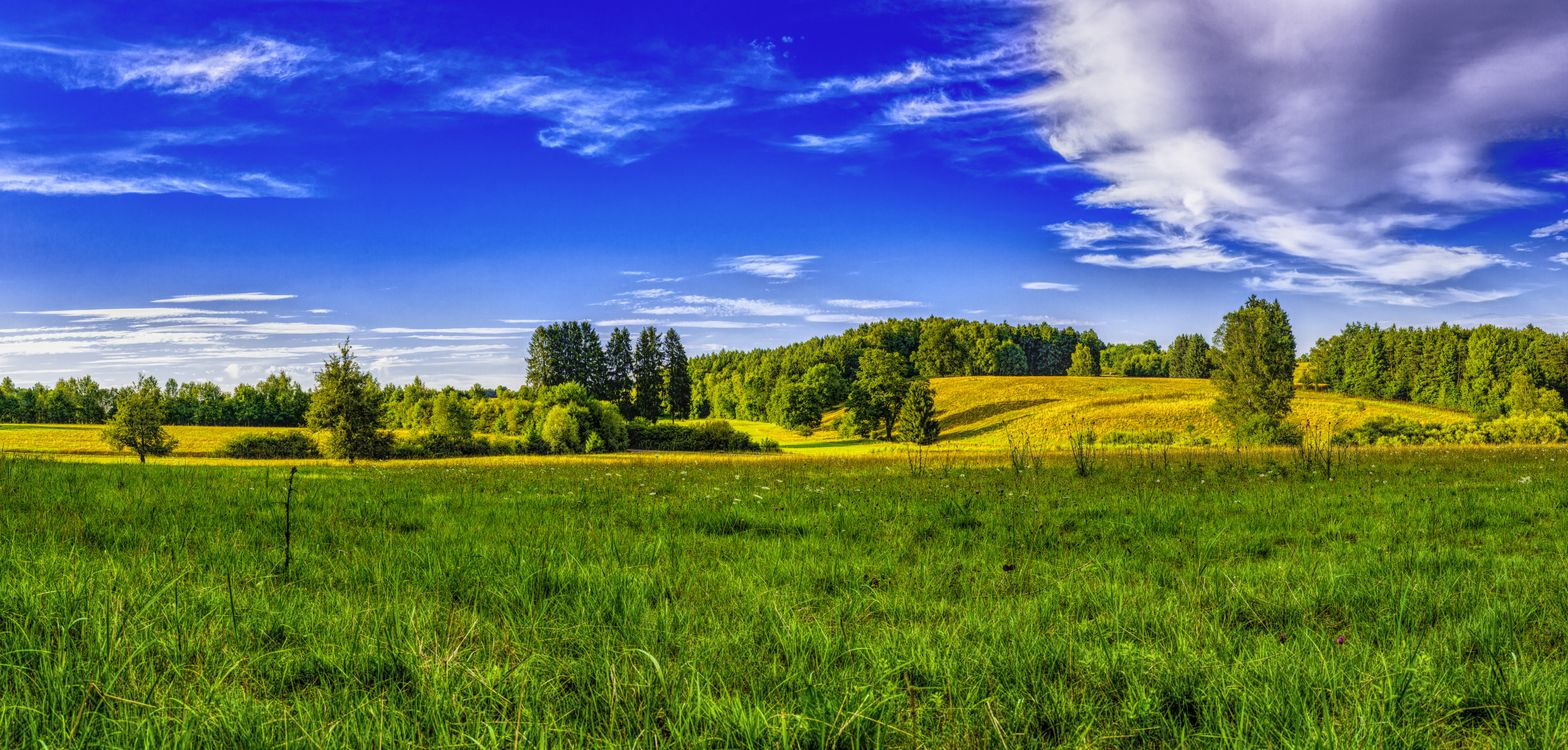 Заходами, спрямованими на охорону довкілля є:
Обмеження викидів в атмосферу та гідросферу з метою поліпшення загальної екологічної обстановки.
Створення заповідників, заказників і національних парків з метою збереження природних комплексів.
Обмеження вилову риби, полювання з метою збереження певних видів.
Обмеження несанкціонованого викидання сміття. Використання методів екологічної логістики для тотального очищення від несанкціонованого засмічення території регіону.
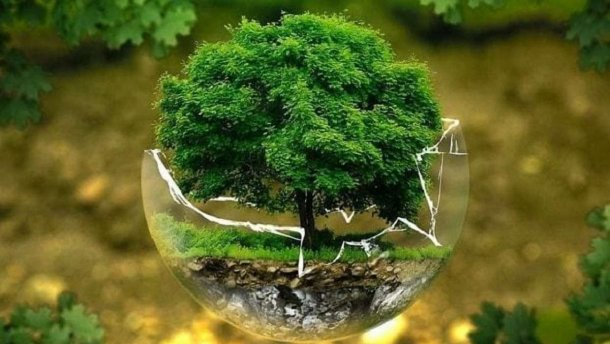 Основні принципи охорони навколишнього середовища:
пріоритетність вимог екологічної безпеки, обов'язковість дотримання екологічних стандартів, нормативів та лімітів використання природних ресурсів при здійсненні господарської, управлінської та іншої діяльності;
гарантування екологічно безпечного середовища для життя і здоров'я людей;
запобіжний характер заходів щодо охорони навколишнього природного середовища;
екологізація матеріального виробництва на основі комплексності рішень у питаннях охорони НПС, використання та відтворення відновлюваних ресурсів, широкого впровадження новітніх технологій;
наукове обґрунтування та узгодження екологічних, економічних та соціальних інтересів суспільства на основі поєднання міждисциплінарних знань екологічних, соціальних, природничих і технічних наук та прогнозування стану НПС;
гласність і демократизм при прийнятті рішень, реалізація яких впливає на стан НПС, формування у населення екологічного світогляду;
наукове обґрунтування впливу господарської та іншої діяльності на НПС;
безоплатність загального та платність спеціального використання природних ресурсів для господарської діяльності;
компенсація шкоди, заподіяної порушенням законодавства про охоронну НПС;
вирішення питань охорони НПС та використання природних ресурсів з урахуванням ступеня антропогенної зміненості територій, сукупної дії факторів, що негативно впливають на екологічну обстановку;
збереження просторової та видової різноманітності і цілісності природних об'єктів і комплексів;
обов'язковість надання висновків оцінки впливу на довкілля;
поєднання заходів стимулювання і відповідальності у справі охорони НПС;
вирішення проблем охорони НПС на основі широкого міждержавного співробітництва;
встановлення екологічного податку,  збору за спеціальне використання води, лісових ресурсів, надр та інше відповідно до Податкового кодексу України.
це сукупність дій, станів і процесів, які прямо чи побічно не призводять до життєво важливих збитків, що наносяться НПС, окремим людям та людству.
це такий стан НПС, коли гарантується запобігання погіршенню екологічної ситуації та здоров'я людини.
Екологічна безпека
це стан при якому не порушується екологічна комфортність життя, реалізується здатність протистояти загрозам життю, здоров'ю всіх живих істот і, в першу чергу, людині, включаючи її благополуччя, права на безпечне середовища життя, джерела життєзабезпечення, природні ресурси.
це сукупність дій і комплексів відповідних заходів процесів, що забезпечують екологічний баланс на планеті і в різних її регіонах на рівні, до якого людина може адоптуватися фізично, соціально-економічно, політично без значних збитків.
Правові заходи забезпечення екологічної безпеки
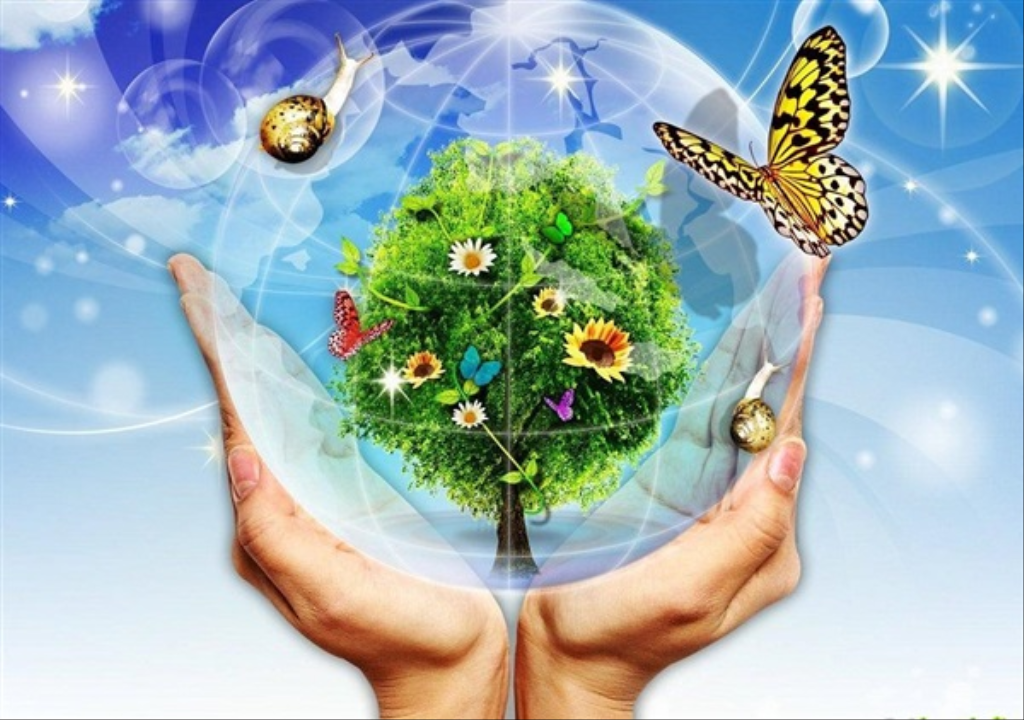 організаційно-превентивні;
регулятивно-стимулюючі;
розпорядчо-виконавчі;
охоронно-відновлюванні;
забезпечувальні.
Організаційно-превентивні заходи спрямованні на виявлення екологічно небезпечних для НПС та здоров'я людини територій, зон, об'єктів і видів діяльності.
До даних заходів належать:
обліково-установчі;
 реєстраційні;
експертно-оцінювальні;
інформаційно-прогностичні.
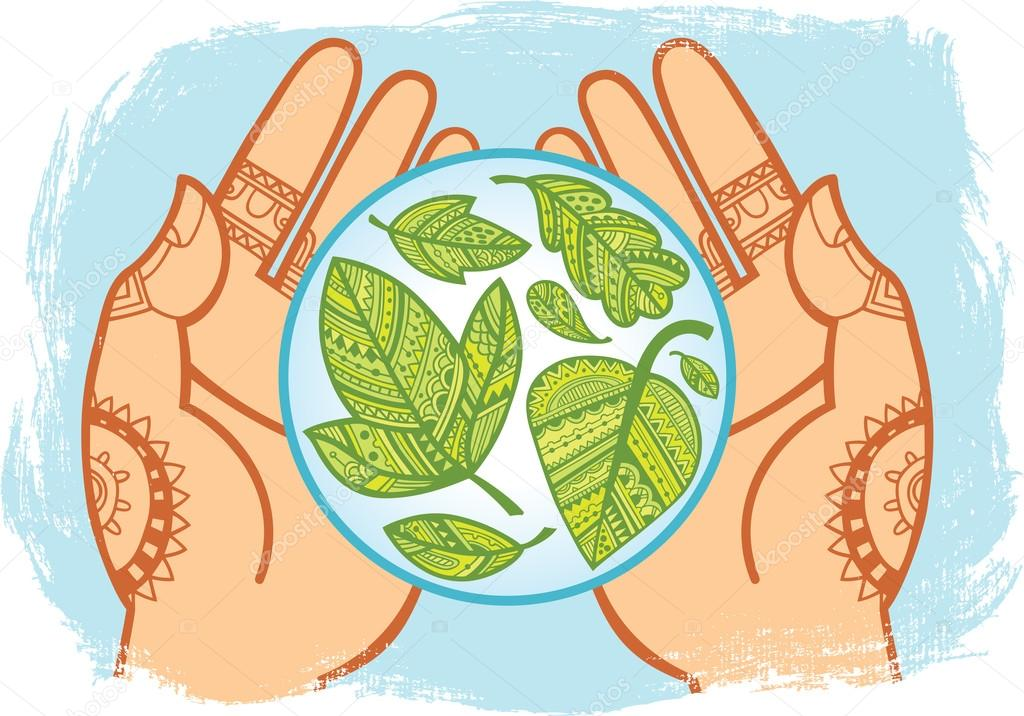 Обліково-установчі заходи передбачають виявлення, інвентаризацію, класифікацію небезпечних зон, об'єктів, територій і джерел
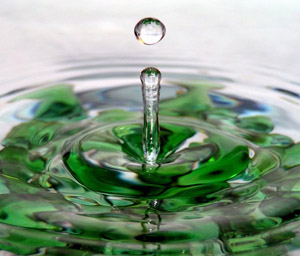 Реєстраційні заходи включають паспортизацію екологічно небезпечних об'єктів, сертифікацію, підтвердження відповідності, ліцензування, реєстрацію екологічно небезпечних джерел тощо.
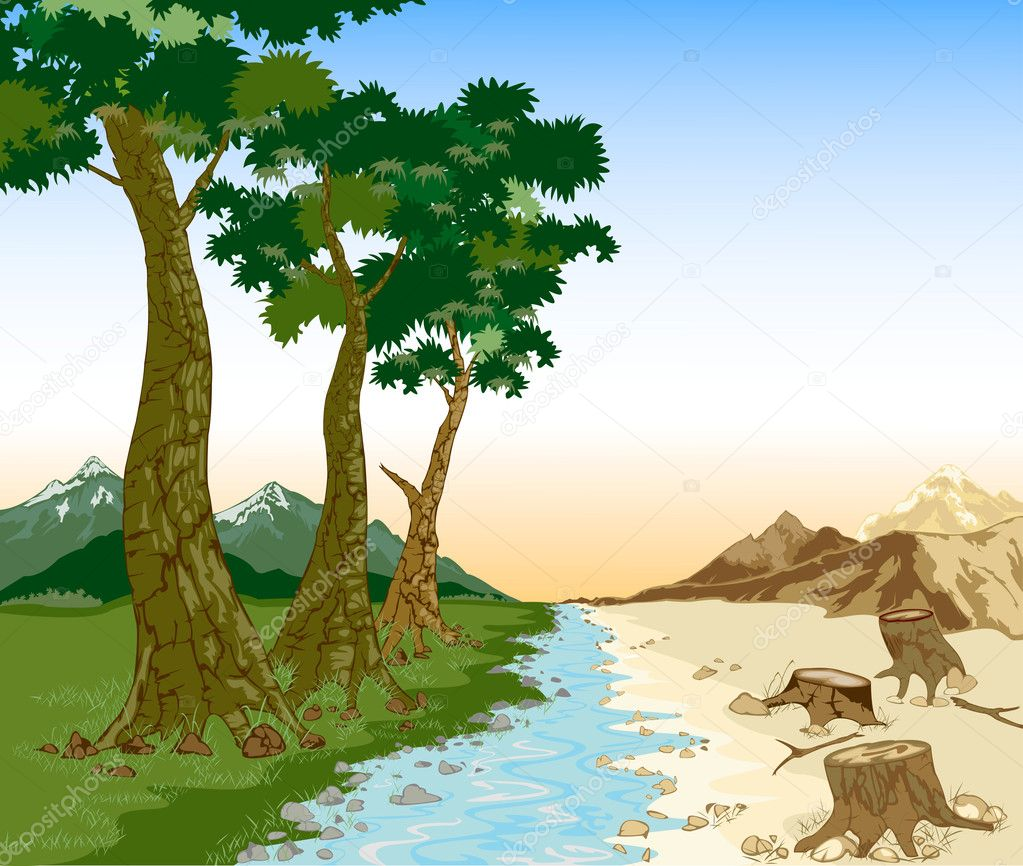 До експертно-оцінювальних заходів належать проведення оцінки впливу на довкілля і комплексів, що являють екологічну небезпеку для навколишнього природного середовища, життя та здоров'я населення, запровадження попередньої оцінки екологічного впливу цих об'єктів, проведення відкритих громадських слухань, обговорення населенням проектів екологічно небезпечної діяльності, що їх передбачають реалізувати.
До інформаційно-прогностичних заходів належать прогнозування, планування, моніторинг, інформування та інші заходи, що розглядаються як функції управління в галузі екології.
Регулятивно-стимулюючі заходи
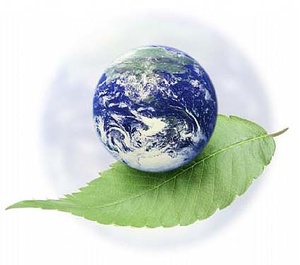 Це система юридичних норм і правил, спрямованих на регулювання відносин, забезпечення дотримання пріоритетів, нормативів, стандартів, лімітів та інших вимог у галузі екологічної безпеки
Екологічні стандарти;
Екологічні нормативи;
Екологічні ліміти;
Правила проектування та експлуатації небезпечних об'єктів;
Поводження з екологічно небезпечними речовинами та джерелами;
Розпорядчо-виконавчі заходи
Однією з основних у цій галузі є контрольно-наглядова функція державних органів, яка спрямована на догляд і перевірку дотримування підприємствами, установами, організаціями і громадянами вимог екологічного законодавства і застосування заходів попередження екологічних правопорушень.
Полягають у реалізації певних функцій у сфері забезпечення екологічної безпеки з боку спеціально уповноважених органів.
Найбільш важливі положення в цій сфері закріплені в Конституції України, згідно з якою на виконавчі органи, включаючи Президента України, покладений обов'язок у здійсненні політики в галузі екологічної безпеки. Президент України зобов'язаний вживати заходів до забезпечення національної безпеки, в тому числі й екологічної, оскільки вона є її складовою частиною.
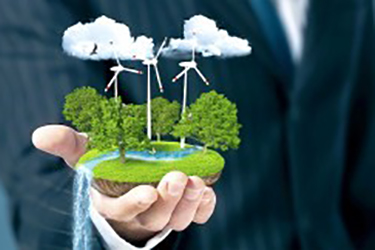 Охоронно-відновлювальні заходи
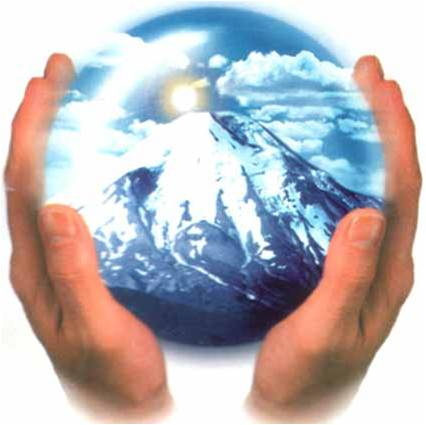 Вони передбачають встановлення, наприклад, правового режиму зон надзвичайної екологічної ситуації. 
Ліквідація надзвичайних ситуацій природного і техногенного характеру передбачає проведення комплексузаходів, які містять аварійно-рятувальні та інші невідкладні роботи, що здійснюються в разі виникнення надзвичайноїситуації і спрямовані на припинення дії небезпечних факторів, рятування життя та збереження здоров'я людей, локалізаціюзон надзвичайної ситуації.
Ці заходи спрямовані на локалізацію проявів екологічної небезпеки, здійснення ліквідаційних робіт, визначення правового режиму територій відповідно до рівня екологічного ризику, встановлення статусу осіб, які потерпіли від наслідків екологічної небезпеки.
Забезпечувальні заходи
Спрямовані на попередження екологічних правопорушень в галузі забезпечення екологічної безпеки, захист права людини на безпечне для життя і здоров'я довкілля та пов'язані з ним інші екологічні права, а також застосування до винних осіб засобів державно-правового примусу в разі порушення вимог і норм екологічної безпеки.
Відповідальність за правопорушення в галузі екологічної безпеки
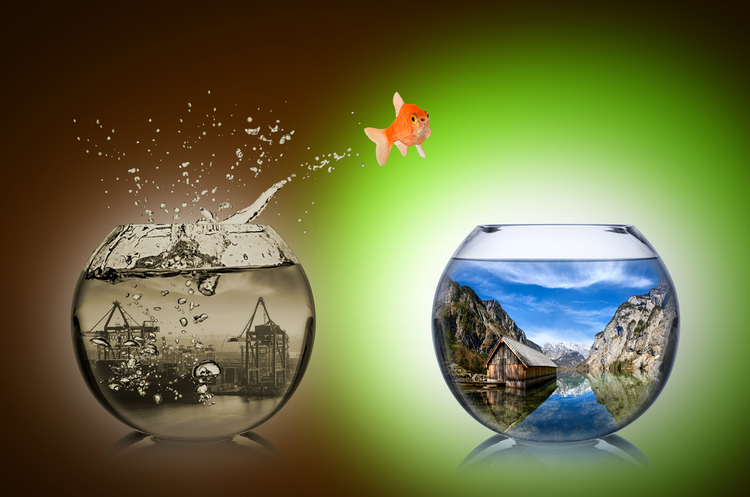 юридична відповідальність;
адміністративна відповідальність;
кримінальна відповідальність;
цивільно-правова відповідальність.
Юридична відповідальність
Види правопорушень:
 порушення прав громадян на екологічно безпечне навколишнє природне середовище; 
порушення норм екологічної безпеки; 
порушення екологічних вимог при проектуванні, розміщенні, будівництві, реконструкції, введенні в дію, експлуатації та ліквідації підприємств, споруд, пересувних засобів та інших об'єктів; 
допущення наднормативних, аварійних, залпових викидів і скидів забруднюючих речовин та інших шкідливих впливів на навколишнє природне середовище; 
невжиття заходів щодо попередження та ліквідації екологічних наслідків аварій та іншого шкідливого впливу на навколишнє природне середовище; 
порушення природоохоронних вимог при зберіганні, транспортуванні, використанні, знешкодженні та захороненні хімічних засобів захисту рослин, мінеральних добрив, токсичних та радіоактивних речовин, виробничих, побутових та інших видів відходів тощо.
Адміністративна відповідальність
Адміністративна відповідальність настає:
порушення вимог режиму радіаційної безпеки в місцевостях, що зазнали радіоактивного забруднення; 
порушення порядку здійснення викиду забруднюючих речовин в атмосферу або впливу на неї фізичних та біологічних факторів; 
порушення порядку здійснення діяльності, спрямованої на штучні зміни стану атмосфери та атмосферних явищ; 
порушення вимог щодо поводження з відходами під час їх збирання, перевезення, зберігання, оброблення, утилізації, знешкодження, видалення або захоронення;
приховування, перекручення або відмову від надання повної та достовірної інформації за запитами посадових осіб та зверненнями громадян та їх об'єднань щодо безпеки утворення відходів та поводження з ними; 
змішування чи захоронення відходів, для утилізації яких в Україні існує відповідна технологія, без спеціального дозволу; 
невиконання вимог екологічної безпеки у процесі впровадження відкритті, винаходів, корисних моделей, промислових зразків, раціоналізаторських пропозицій, нової техніки, технологій і систем, речовин і матеріалів;
 приховування перевищення встановлених лімітів на обсяги утворення та розміщення відходів;
 порушення вимог законодавчих та інших нормативних актів з безпечного ведення робіт у галузях промисловості; 
порушення правил і норм ядерної та радіаційної безпеки;
 порушення вимог законодавства, будівельних норм, державних стандартів і правил під час будівництва.
Кримінальна відповідальність
За порушення:
 правил екологічної безпеки; 
невжиття заходів щодо ліквідації наслідків екологічного забруднення; 
приховування або перекручення відомостей про екологічний стан або захворюваність населення;
 проектування чи експлуатацію споруд без систем захисту довкілля; 
порушення правил безпеки під час використання робіт з підвищеною небезпекою;
 порушення правил ядерної або радіаційної безпеки; 
порушення правил, що стосуються безпечного використання промислової продукції або безпечної експлуатації будівель і споруд;
 заготівлю, перероблення або збут радіоактивно забруднених продуктів харчування чи іншої продукції, тощо.
Цивільно-правова відповідальність
Незалежно від притягнення винних осіб до адміністративної або кримінальної відповідальності вони повинні нести цивільно-правову відповідальність у разі заподіяння шкоди навколишньому природному середовищу або здоров'ю громадян. 

Цивільно-правова відповідальність передбачає обов'язок юридичних та фізичних осіб відшкодувати шкоду, заподіяну ними внаслідок порушення нормативів, вимог та норм екологічної безпеки, тобто покладає на винних осіб майнові або інші зобов'язання.